Christian Characteristics
PERSEVERANCE
2 Peter 1:5-10
“the will or ability to endure without complaint; endurance, perseverance, etc. in performing a task; refusing to be provoked, as by an insult; forbearing”
Patience: A very precious characteristic:
but is often the most difficult to add to our life.
Richie Thetford						          www.thetfordcountry.com
Patience Commanded
Commanded upon the servants of God
2 Timothy 2:24
Commanded upon the brethren
James 5:7
“True patience is waiting without worrying.”
Richie Thetford						          www.thetfordcountry.com
Where Patience is Needed
In Tribulation
Glory when we suffer for the Lord patiently
1 Peter 2:20
Learn to possess a mindthankful to suffer for ourLord Jesus Christ
Matthew 5:11-12
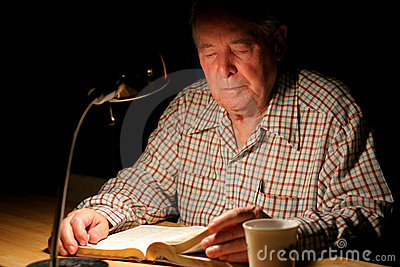 Richie Thetford						          www.thetfordcountry.com
Where Patience is Needed
In Tribulation
Examples of patience in tribulation:
Christ
1 Peter 2:21-23
Thessalonians
2 Thessalonians 1:4
Prophets cited by James
James 5:10-11
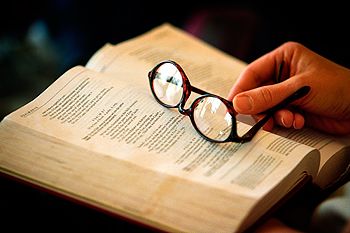 Richie Thetford						          www.thetfordcountry.com
Where Patience is Needed
In Well Doing
Commit our souls to God in well doing
1 Peter 4:19
Must not grow weary in doing good
2 Thessalonians 3:13
Galatians 6:9
“Therefore, my beloved brethren, be steadfast, immovable, always abounding in the work of the Lord, knowing that your labor is not in vain in the Lord.” 1 Corinthians 15:58
Richie Thetford						          www.thetfordcountry.com
Where Patience is Needed
In Dealing with the Unruly
With patience we must warn the unruly
1 Thessalonians 5:14
2 Thessalonians 3:14
“But we command you, brethren, in the name of our Lord Jesus Christ, that you withdraw from every brother who walks disorderly and not according to the tradition which he received from us.”
2 Thessalonians 3:6
“And if anyone does not obey our word in this epistle, note that person and do not keep company with him, that he may be ashamed.”
Richie Thetford						          www.thetfordcountry.com
Where Patience is Needed
In the Christian Race
Our race is a continuous race
Hebrews 12:1; Matthew 24:12-13
With Regard to Each Other
Strive to be peacemakers
Matthew 5:9
Be patient with one another in love
Ephesians 4:1-3
Richie Thetford						          www.thetfordcountry.com
Where Patience is Needed
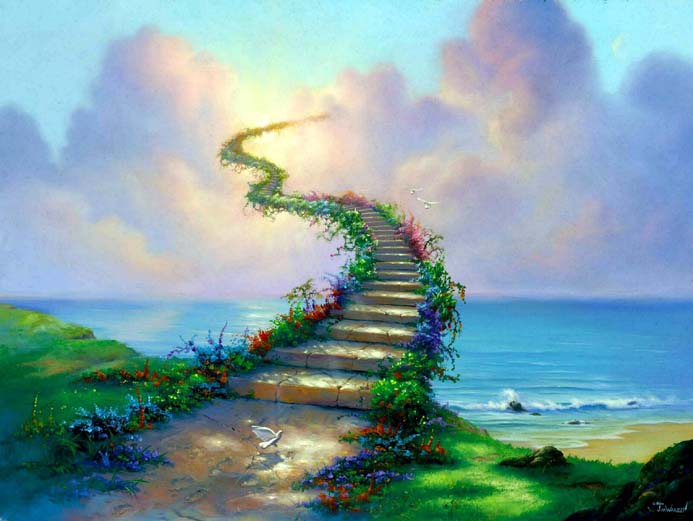 In Waiting for Our Reward
Paul’s statement:
Romans 8:24-25
The farmer
James 5:7-8
Jesus will come whenHe is ready
1 Thessalonians 5:3-6
Richie Thetford						          www.thetfordcountry.com
The Cause of Patience
Learn Patience Through Tribulation
Romans 5:3
James 1:2-4
Examples of Others
Hebrews 6:12
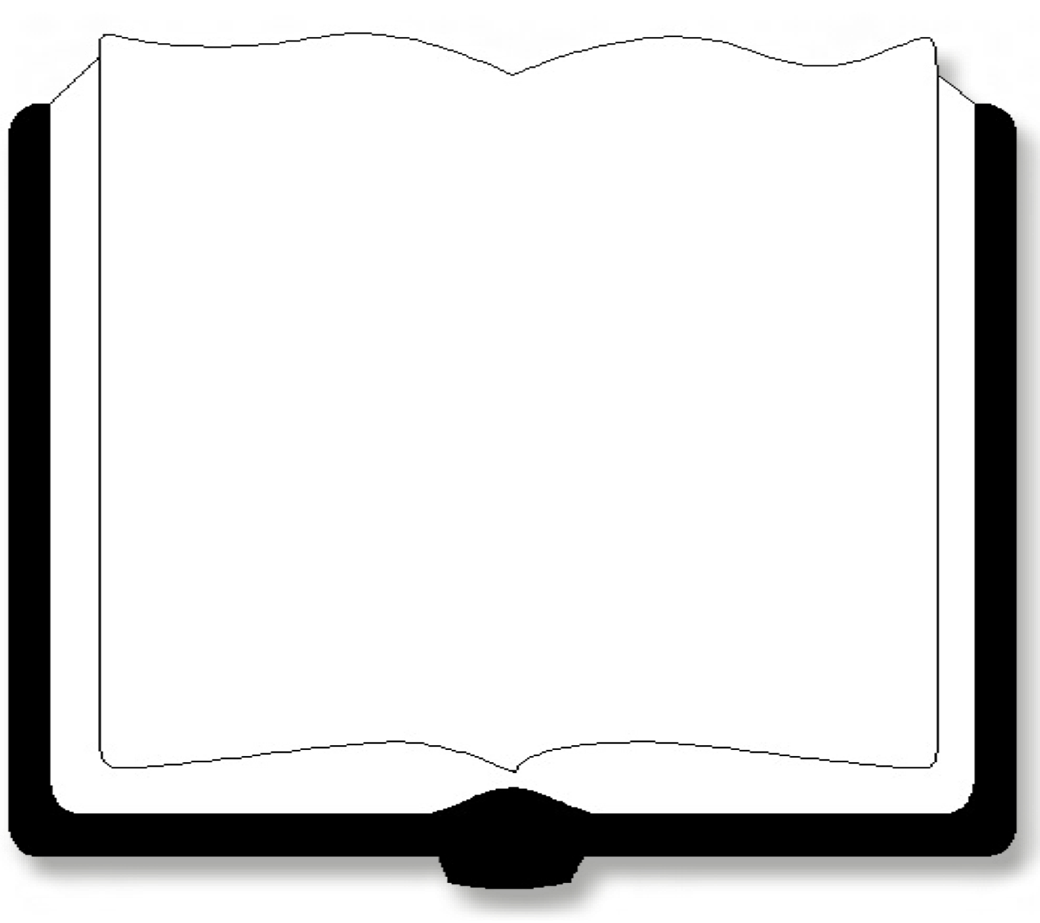 “that you do not become sluggish, but imitate those who through faith and patience inherit the promises.”
Richie Thetford						          www.thetfordcountry.com
Results of Patience
Helps us to be an influence for good
Prepares us for eternity
Luke 21:19
Romans 15:4
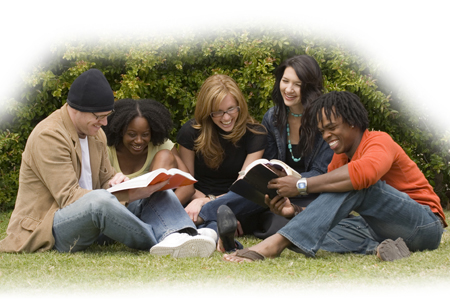 Conclusion
“For you have need of endurance, so thatafter you have done the will of God, you may receive the promise” Hebrews 10:36
Richie Thetford						          www.thetfordcountry.com